Strategia di integrazione dei servizi informativi e di sostegno alla transnazionalità per i giovani e il territorio
Centro Eurodesk – Perugia

Sylvia Liuti- Associazione FORMA.Azione srl

Raffaela Pascucci – Informagiovani,
Comune di Perugia
Chi siamo
FORMA.Azione srl – ente privato accreditato dalle      Regione Umbria per la formazione, membro Euroguidance, partner di Informagiovani – Comune di Perugia per il Centro Eurodesk

Informagiovani – Comune di Perugia, neo-membro Euroguidance, Centro Eurodesk
Background di riferimento
Candidatura a Capitale Europea dei Giovani (dita incrociate) e nuove progettualità per i giovani
Accrescere il livello di partecipazione dei giovani, anche attraverso l’offerta di nuovi servizi/progetti
Rafforzamento delle competenze di orientamento (in particolare alla mobilità transnazionale)
Da dove siamo partite
Adesione a Euroguidance e Eurodesk
Difficoltà di orientamento e conoscenza dei servizi per la   mobilità transnazionale disponibili sul territorio
Evoluzione in atto della Rete Eures, dei servizi di Orientamento e Lavoro a livello regionale
Sussidiarietà pubblico-privato
Dimensioni ridotte del nostro territorio
Il bisogno
Mettere a sistema, integrare e far dialogare i diversi servizi pubblici e privati che in qualche misura in Umbria erogano/operano nel contesto dei servizi di informazione, orientamento, sostegno e progettazione alla mobilità transnazionale

 Creare percorsi e strumenti facilmente fruibili dai giovani sul territorio in modo da garantire una più efficiente distribuzione dell’informazione sulle opportunità loro riservate
Le tappe del percorso
27 giugno 2016: inaugurazione Centro Eurodesk e lancio della proposta di costituzione del Tavolo degli Stakeholder di riferimento
21 settembre 2016: seminario sulla progettazione ERASMUS + organizzato da EuropeDirect Umbria  - CeSAR e convocazione del Tavolo
5 ottobre – primo incontro dei membri del Tavolo
3 novembre  - secondo incontro
Chi sono i membri
Centro Eurodesk
Eures
Europe Direct Umbria CeSAR
Europe Direct Terni
Servizi Per l’Impiego di Perugia/Terni
ITET Capitini di Perugia (per FiXO)
Università degli Studi di Perugia
Università per Stranieri di Perugia
AUR – Agenzia Umbria Ricerche (Programma Eurodysee e Mobilità GG)
Forum Regionale dei Giovani dell’Umbria
Erasmus Student Network
 FELCOS
Piano d’azione
Iniziative finalizzate a migliorare la comunicazione

Azioni di mainstreaming verticale, per incidere a livello regionale

Iniziative dirette ad intercettare i giovani (e non solo ad aspettarli allo sportello)
Risultati raggiunti
COMUNICAZIONE
incontro di presentazione di ciascuno degli stakeholder;
aggiornamento dell’indirizzario comune;
compilazione di scheda rappresentativa di ciascuno stakeholder;
avvio della creazione di una mappa/vademecum online che individui fisicamente i servizi informativi esistenti sul territorio per i giovani;
condivisione delle attività/iniziative da parte di ciascuno attraverso i social media (Fb, altri social network e le proprie piattaforme web.
Creazione di ONESTOPSHOP virtuale allo scopo di integrare i servizi offerti e di creare un canale unico di informazione sulle opportunità per i giovani sul territorio umbro
I prossimi passi
Azioni di mainstreaming verticale, per incidere a livello regionale
Creare contenuto per il nuovo Portale dei Giovani della Regione Umbria (in fase di attuazione)
Scrivere un’istanza per i decisori politici della Regione per favorire maggiore integrazioni sui servizi
Iniziative dirette ad intercettare i giovani (e non solo ad aspettarli allo sportello)
Organizzare Infoday dedicato ai giovani e durante il quale presentare le opportunità ed i servizi offerti da ciascun stakeholder;
Sperimentare un modello di informazione e orientamento “Giovane ascolta giovane” (peer education) 
 Ideare e lavorare congiuntamente su progetti di cooperazione transnazionale attuali e futuri; favorire ricerca partner sul territorio
Creare un database di soggetti del Tavolo degli Stakeholder disponibili a rivestire ruoli interscambiabili all’interno di ciascuna organizzazione (es. un soggetto che presenta l’attività dell’altro) 
Migliorare la conoscenza del Servizio Volontario Europei (SVE) da parte dei membri del Tavolo
Piano d’azione
I nostri contatti
Sylvia Liuti - Associazione FORMA.Azione
E-mail: liuti@azione.com

Raffaela Pascucci  - Informagiovani, Comune di Perugia 
E-mail: r.pascucci@comune.perugia.it

Centro Eurodesk Perugia
E-mail: it216@eurodesk.eu
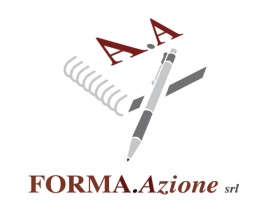